MycologyMicrobe  Module3rd Year MBBS
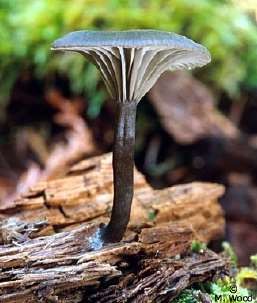 BY:
Dr. Kiran Fatima
Pathology Department
Rawalpindi Medical University
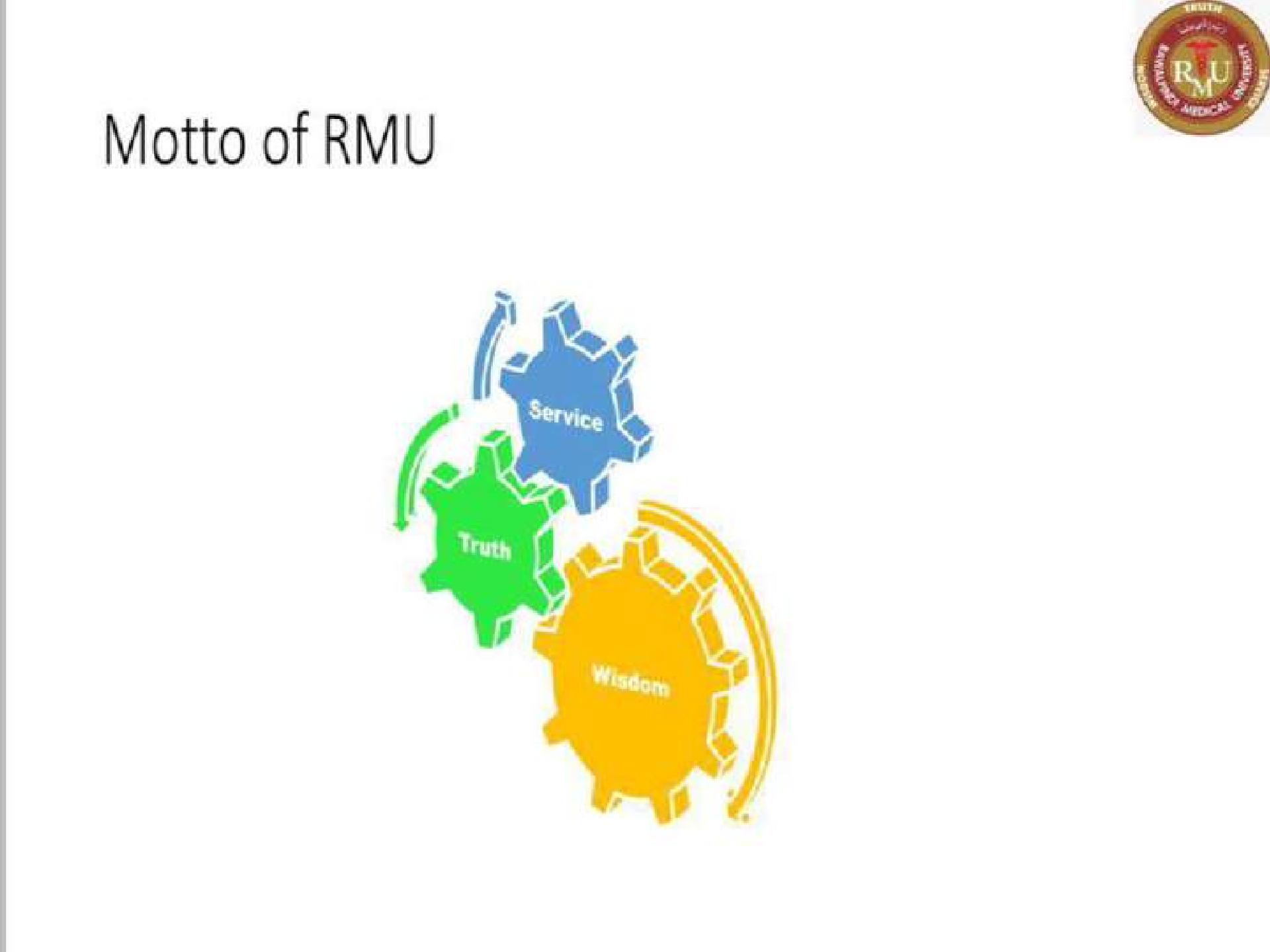 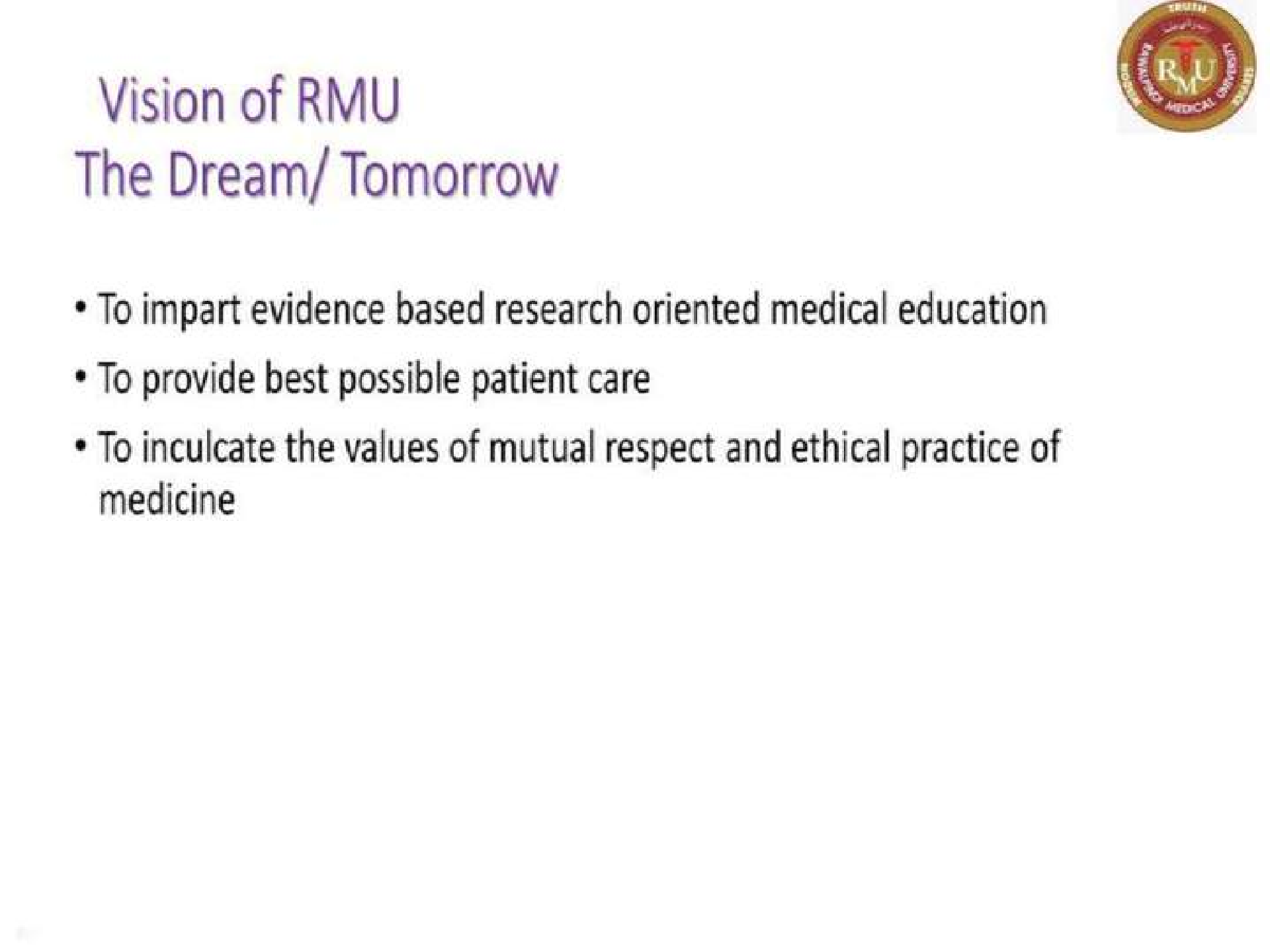 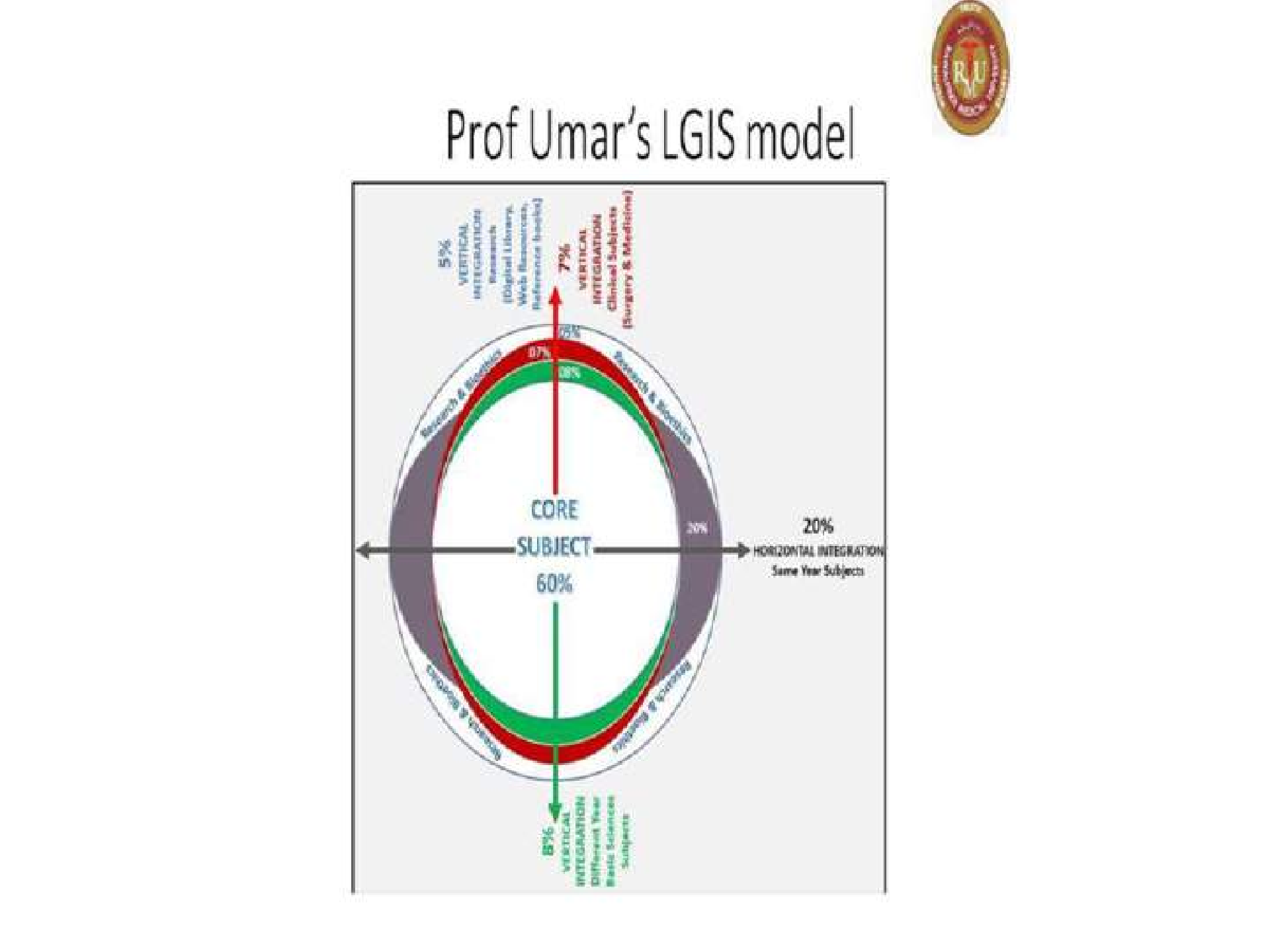 Learning outcomes
By the end of this lecture, you will be able to:
Identify different types of mycosis.
	Explain the symptoms commonly associated infections.
Explain the importance of early diagnosis
	Discuss treatment options for mycosis, including topical and oral antifungal medications.
	Different type of antifungal drugs, their mechanism of action, resistance and their uses.
Learning resources
Robbins & cotran pathologic basis of disease 10th edition
Pathology	Spiral
Fungi are eukaryotic organisms, do not contain chlorophyll, have cell walls, filamentous structures, and produce spores.

	Grow as saprophytes and decompose dead organic matter. Between 100,000 to 200,000 species depending on how they are classified.

About 300 species are presently known to be pathogenic for man.
spiral
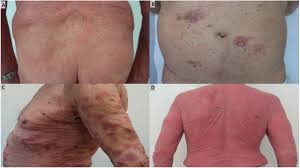 Core
Types
Yeasts	2. Molds.

Yeasts grow as single cells , reproduce by 	budding.

Molds grow by filamentous hyphae, and form a 	mat ( mycelium). Form septate and aseptate 	hyphae.
Pathology
Core
Several medically imp. Fungi are thermally
Diamorphic.

i.e,	different structures at different temperatures.
Molds in environment at ambient temperatures and as yeasts at body temperature.
Pathology
Core
There are four types of Mycotic diseases:
Hypersensitivity -	allergic reaction to molds and spores.
Mycotoxicoses - poisoning of man and animals by feeds and food products contaminated by fungi producing toxins from the grain substrate.

Mycetismus-	ingestion of preformed toxin (mushroom poisoning).
Infections.
In this lecture , we shall be concerned only with the last type.
Pathology	Core
. Clinical classification of the mycoses
Superficial mycoses 
Subcutaneous mycoses 
Systemic mycoses
Opportunistic mycoses
Pathology
Core
a. Superficial mycoses
(or cutaneous mycoses) are fungal diseases that are confined to the outer layers of the skin, nail, or hair, (keratinized layers) rarely invading the deeper tissue or viscera. The fungi involved are called dermatophytes
Pathology	Core
b.	Subcutaneous mycoses are confined to the subcutaneous tissue rarely spread systemically.
Form deep, ulcerated skin lesions or fungating masses, most commonly involving the lower extremities.
Causative organisms are soil saprophytes which are introduced through trauma to the feet or legs.
Pathology
Core
c. Systemic mycoses may involve deep viscera and become widely disseminated.
Each fungus type has its own predilection for various organs.
Pathology
Core
d. Opportunistic mycoses
Are infections due to fungi with low inherent virulence.
The etiologic agents are organisms which are common in all environments.
Pathology
Core
Systemic Mycosis
Cocciodioides immitis.

Histoplasma

Blastomyces

Paracoccidiodes
Pathology
Core
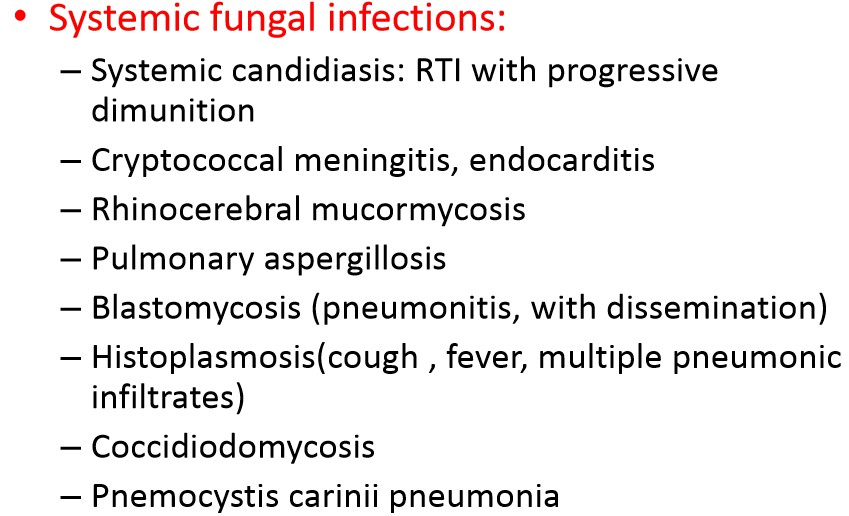 Pathology
Core
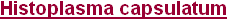 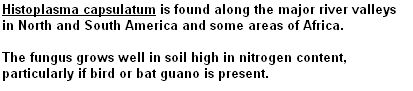 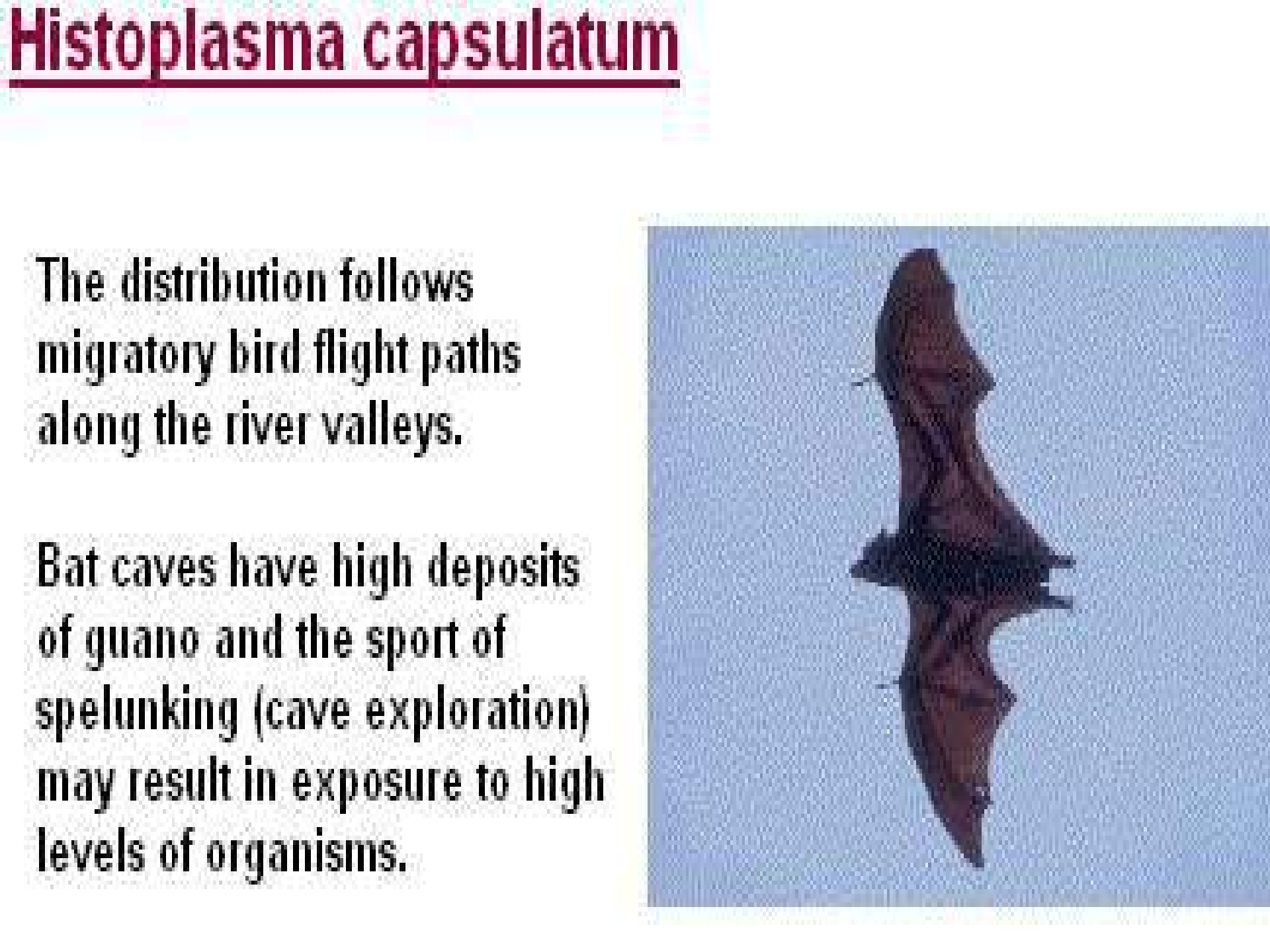 Pathology
Core
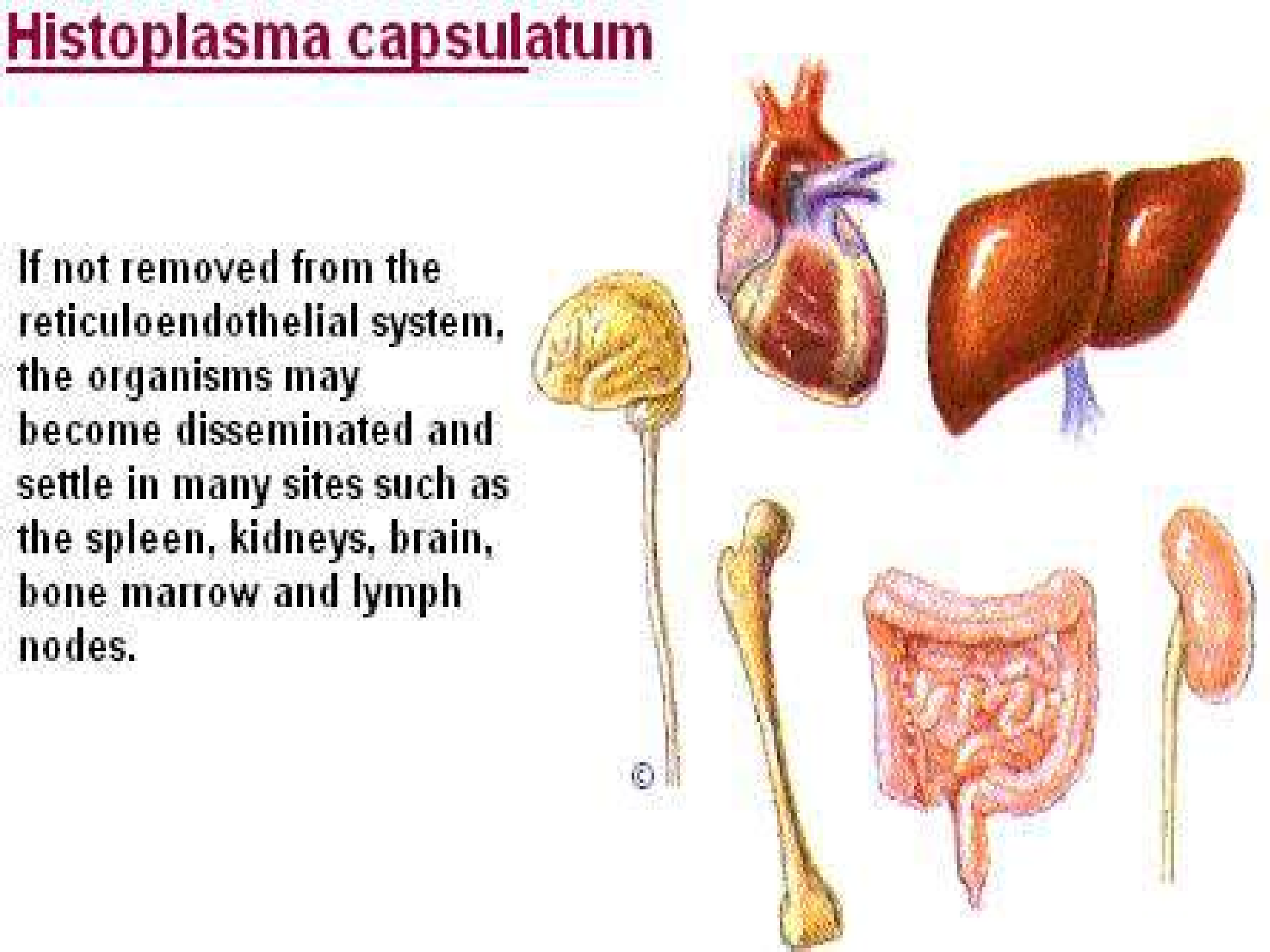 Pathology
Core
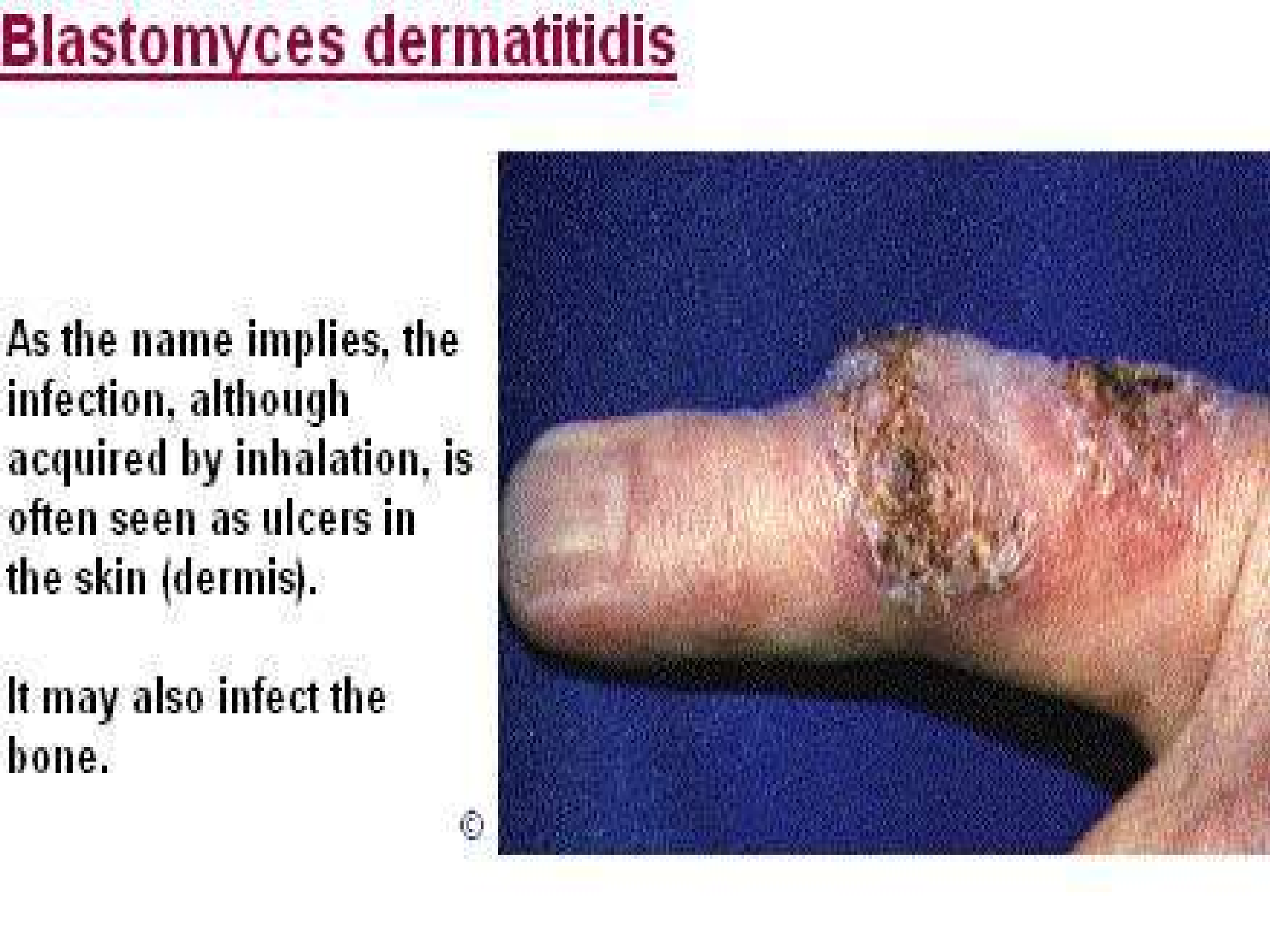 Pathology
Core
Pathology
Core
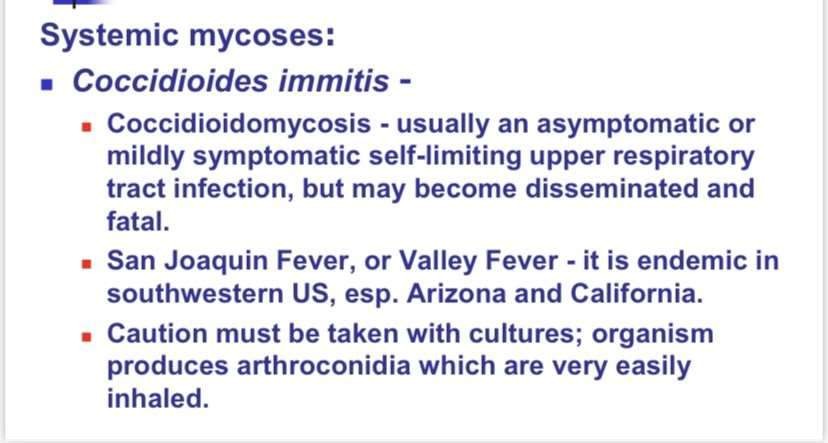 Pathology
Core
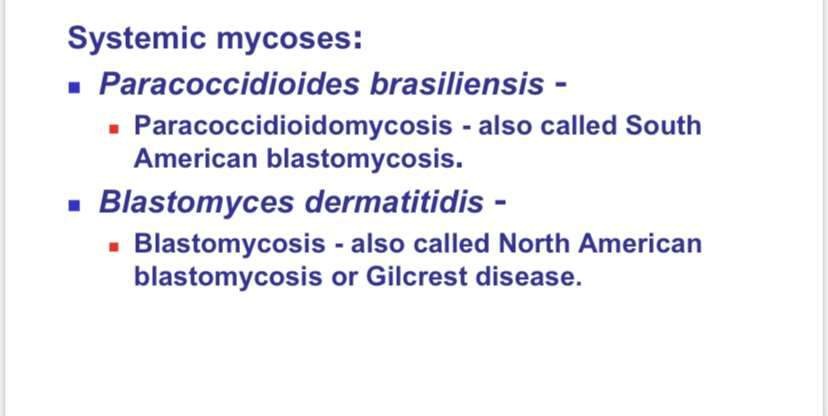 Core
B. Cryptococcosis(cryptococcus neoformans)
Meningitis or	pulmonary disease.
Portal of entry is the respiratory system.
Infection subacute or chronic.. symptoms begin with vision problems and headache,	then progress to delirium, nuchal rigidity leading to coma and death .
CSF is examined for chemistry (elevated protein and decreased glucose), cells (usually monocytes), and evidence of the organism.
Visual demonstration of the organism (India Ink preparation) The India Ink test, which demonstrates the capsule of this yeast
Pathology
Core
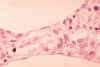 Cryptococcosis of lung in patient with AIDS.
Pathology	Core
A. Candidiasis (candida albicans)
Candidiasis. Candida albicans , endogenous organism.found in 40-80% of normal human beings.
Present in the mouth, gut, and vagina,
Commensal or a pathogenic organism.
Usually some alteration in cellular immunity, normal flora or normal physiology. Although it most frequently infects the skin and mucosae, Candida can cause pneumonia, septicemia or endocarditis in the immuno-compromised patient
Pathology
Core
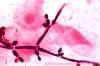 Gram-stain of vaginal smear showing Candida albicans epithelial cells and many gram-negative rods. (1,000X oil)
Pathology
Core
Aspergillus:
Aspergillus (is a genus consisting of several hundred mold species found in various climates worldwide
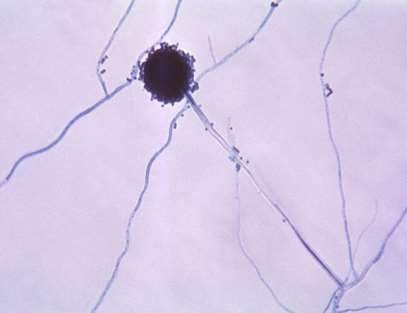 Pathology
Core
The most common pathogenic species
The most common causing pathogenic species are
Aspergillus fumigatus : causing allergic disease
	Aspergillus flavus.,produces aflatoxin which is both a toxin and a carcinogen, and which can potentially contaminate foods such as nuts.
	Other species are important as agricultural pathogens.
Aspergillus spp. cause disease on many grain crops, especially maize, and synthesize mycotoxins including aflatoxin.
Pathology
Core
Aspergillosis
Pulmonary aspergillosis.
Aspergillosis is the group of diseases caused by Aspergillus. The most common subtype among paranasal sinus infections associated with aspergillosis is Aspergillus fumigatus.
	symptoms: include fever, cough, chest pain or breathlessness, Usually, only patients with already weakened immune systems or who suffer other lung conditions are susceptible.
Pathology	Core
Major forms of disease
Allergic bronchopulmonary aspergillosis or ABPA, which affects patients with respiratory diseases like asthma, cystic fibrosis, and sinusitis).
Acute invasive aspergillosis, a form that grows into surrounding tissue, more common in those with weakened immune systems such as AIDS or chemotherapy patients.
Disseminated invasive aspergillosis, an infection spread widely through the body.
Aspergilloma, a "fungus ball" that can form within cavities such as the lung
Pathology
Core
Fungus ball of aspergillus
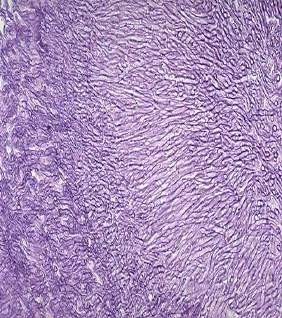 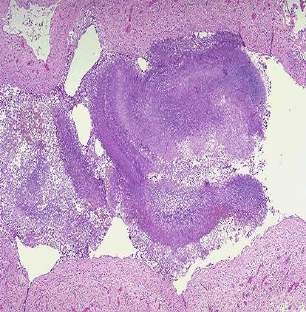 Pathology
vertical
Diagnosis
Skin scrapings suspected to contain dermatophytes or pus from a lesion can be mounted in KOH on a slide and examined directly under the microscope.
Skin testing (dermal hypersensitivity).
Serology may be helpful when it is applied 	to a specific fungal disease.
Direct fluorescent microscopy may be used 	for identification.
Biopsy and histopathology.
Culture:	Sabouraud dextrose agar.
Pathology
Horizontal
Treatment
The primary antifungal agents are:
Amphotericin B. drug of choice for most systemic fungal infection, administered I.V. (patient usually needs to be hospitalized), often for 2-3 months. The drug is rather toxic; thrombo- phlebitis, nephrotoxicity, fever, chills and anemia frequently occur during administration
Azoles: ketoconazole, fluconazole, oral.
Griseofulvin: slow-acting drug which is used for severe skin and nail infections, oral.
5-fluorocytosine:inhibits RNA synthesis, oral.
Pathology
core
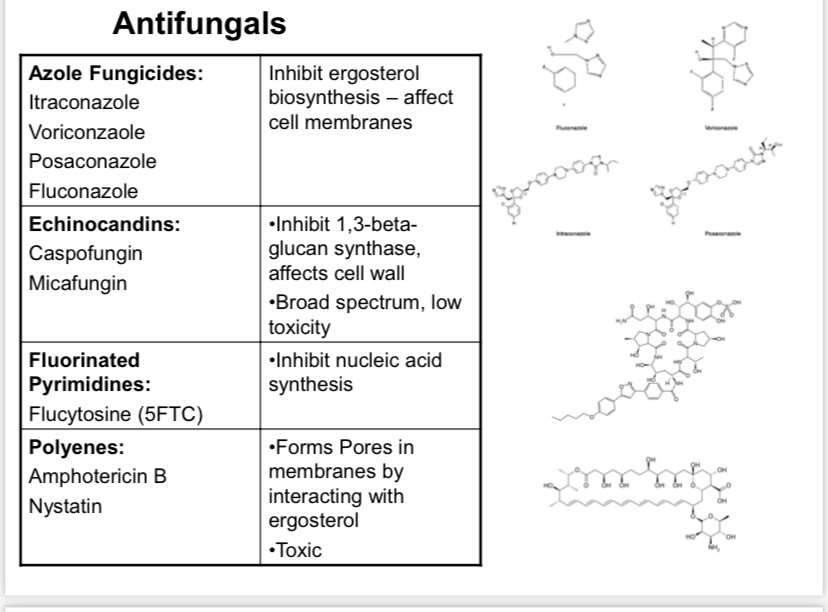 Pathology
core
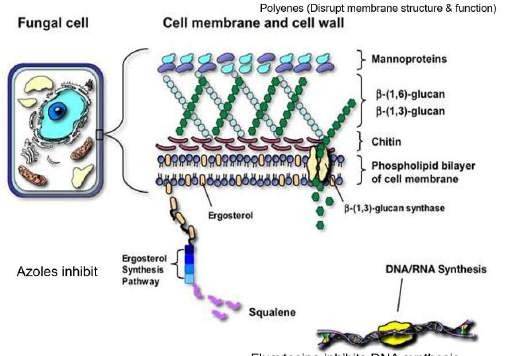 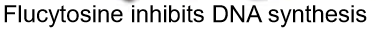 Pathology
core
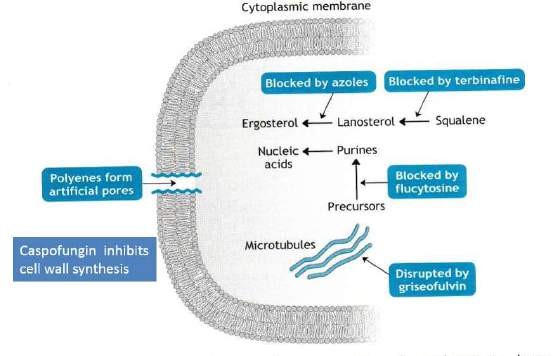 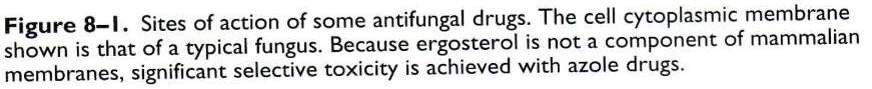 Pathology
core
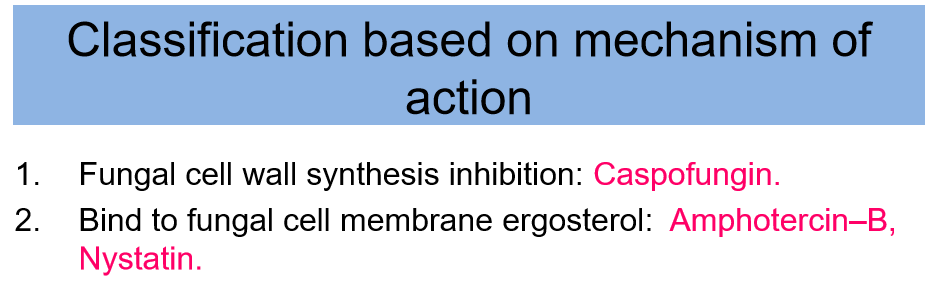 Pathology
core
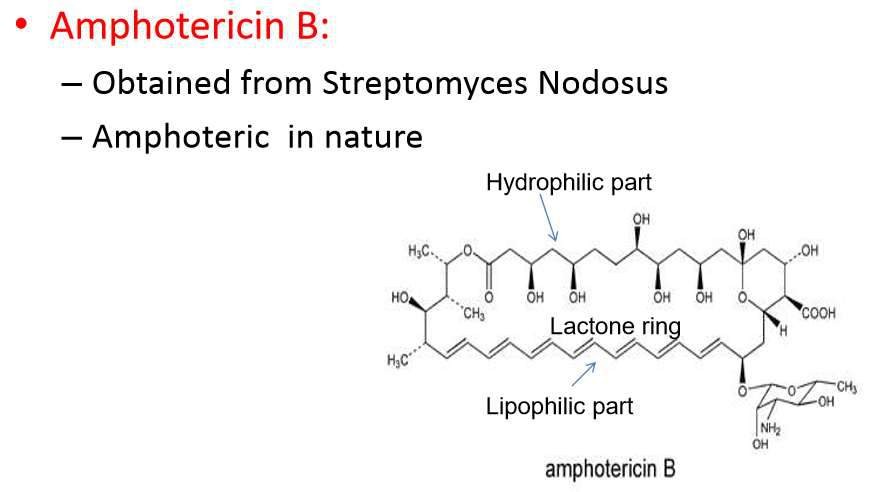 Pathology
core
Mechanism of action
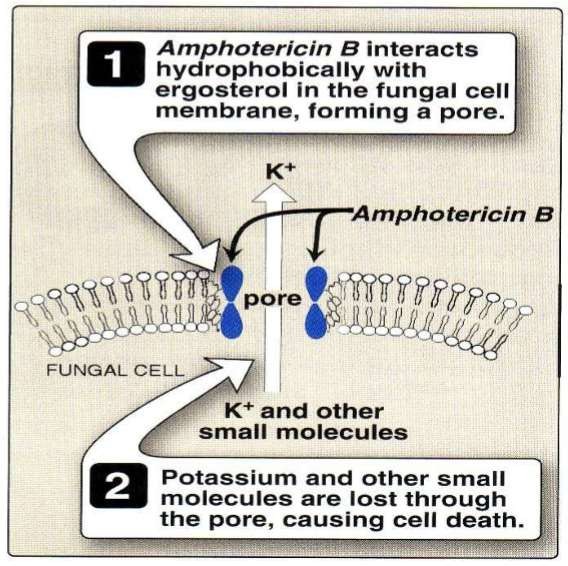 Pathology
core
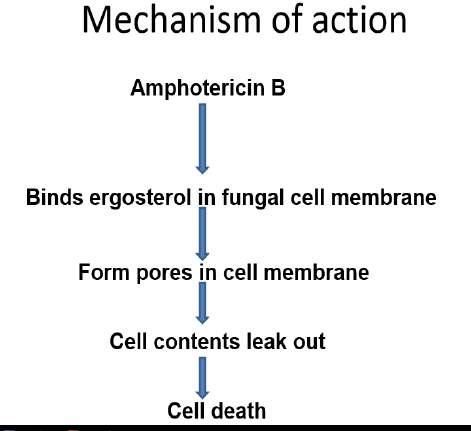 Pathology
core
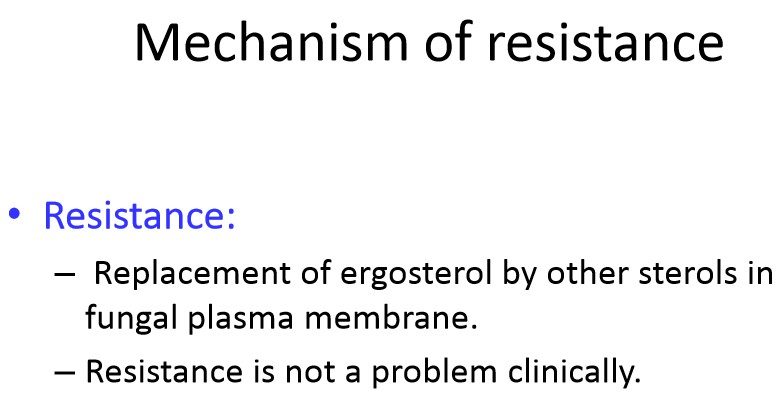 Pathology
core
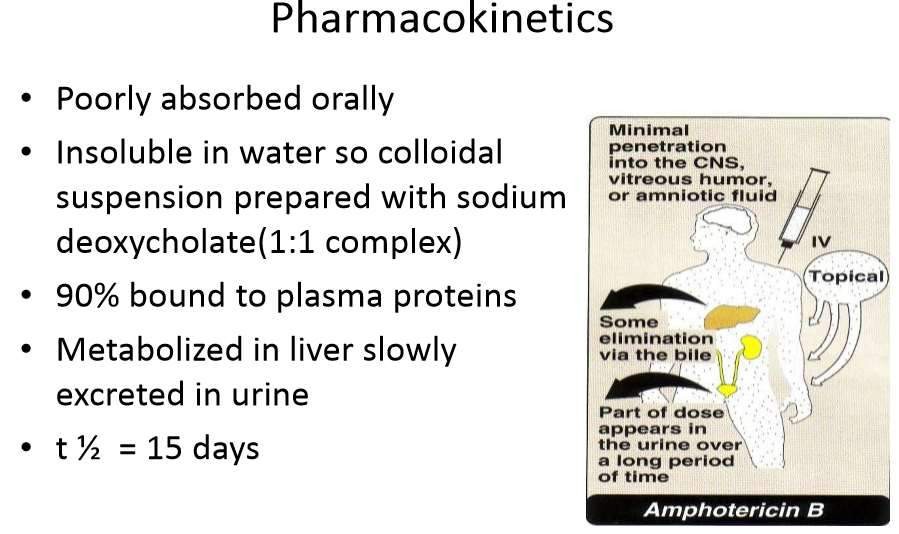 Pathology
core
Uses
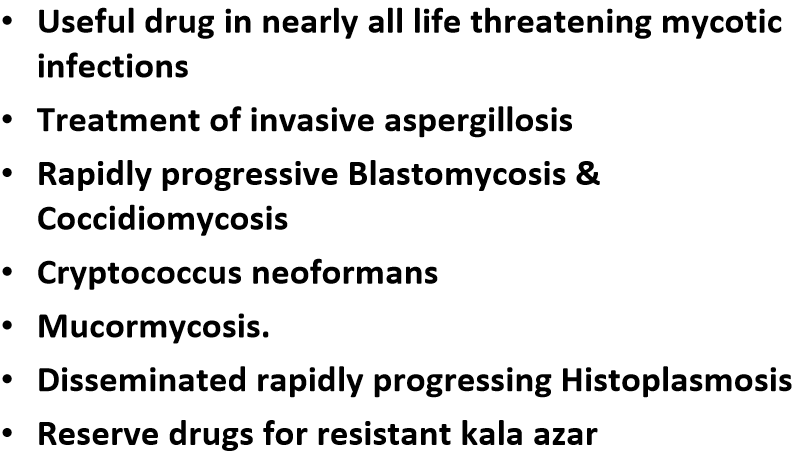 Pathology
core
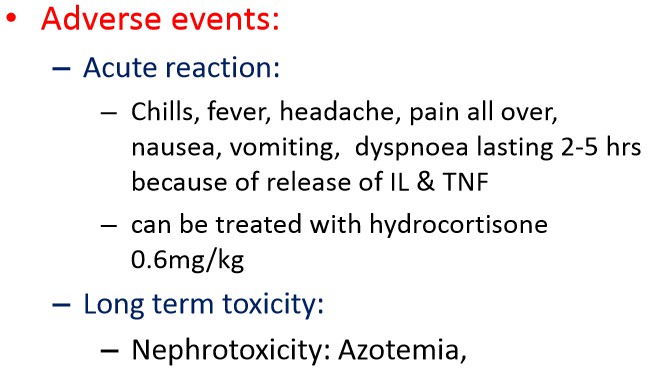 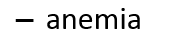 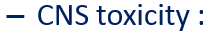 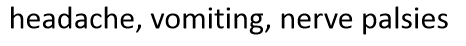 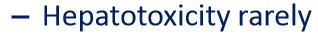 Pathology
core
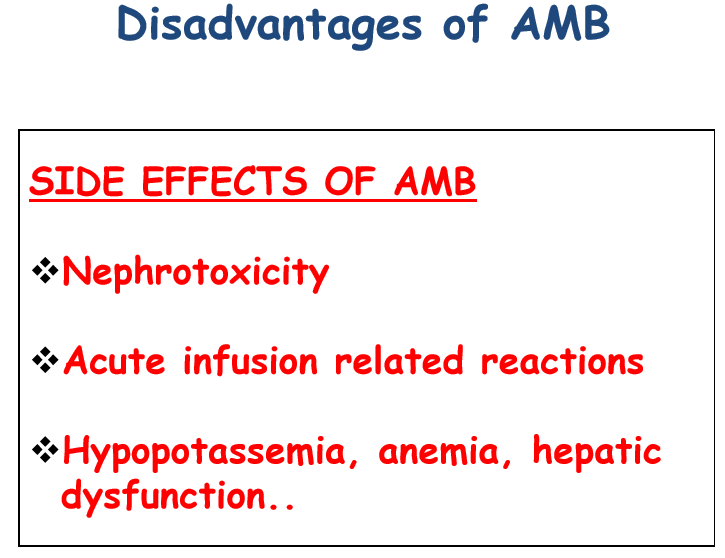 Pathology
core
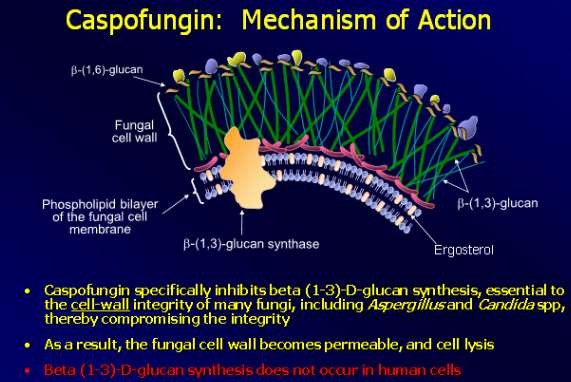 Pathology
core
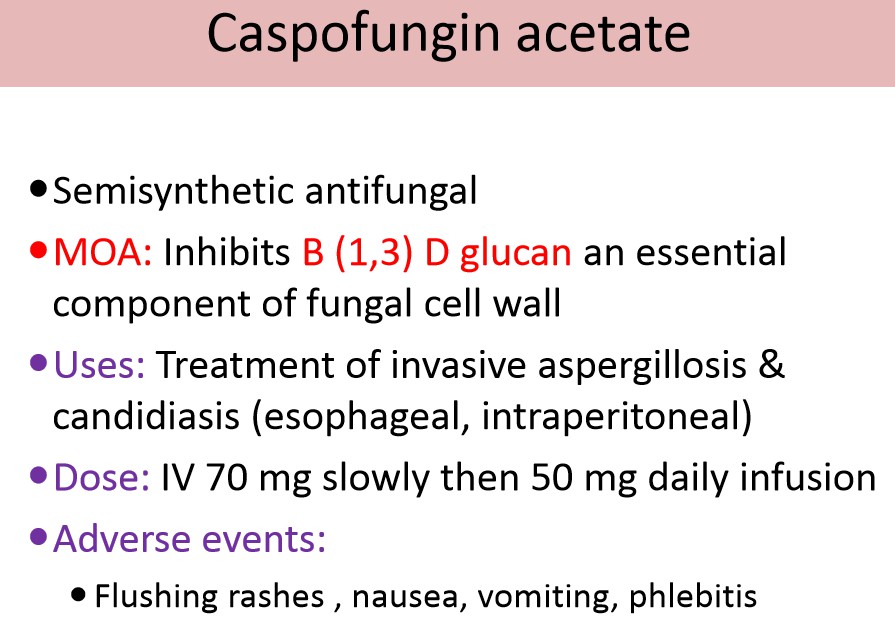 Longitudinal
Bioethics
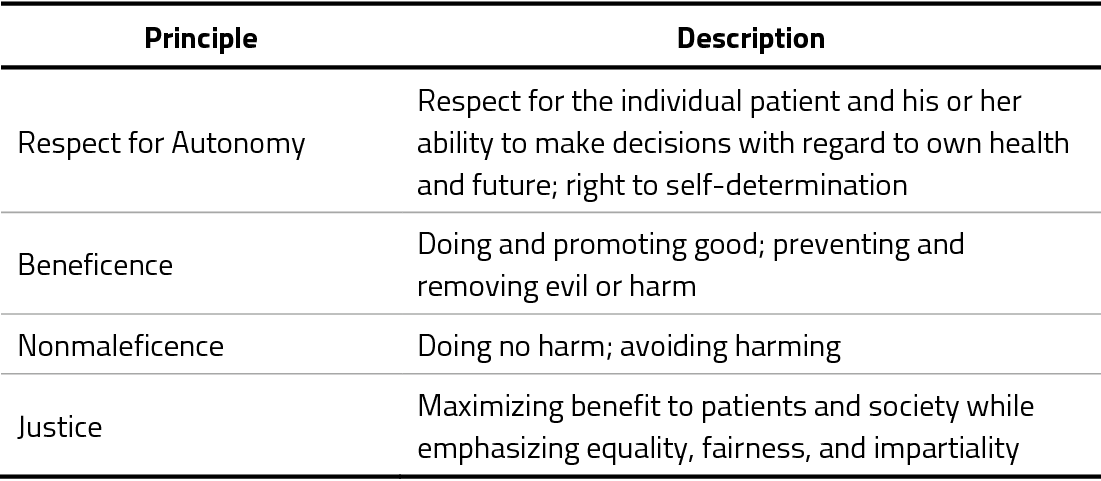 Longitudinal
Artificial intelligence
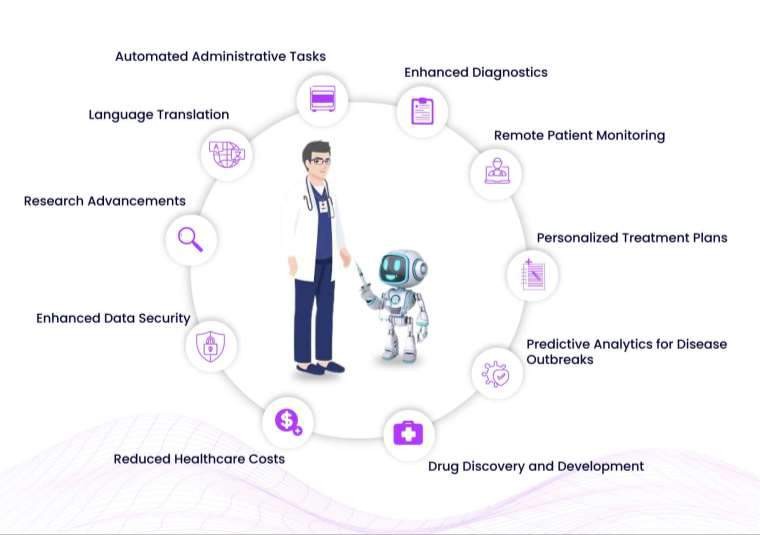 Longitudinal
Research
https://www.ncbi.nlm.nih.gov/books/NBK7902/
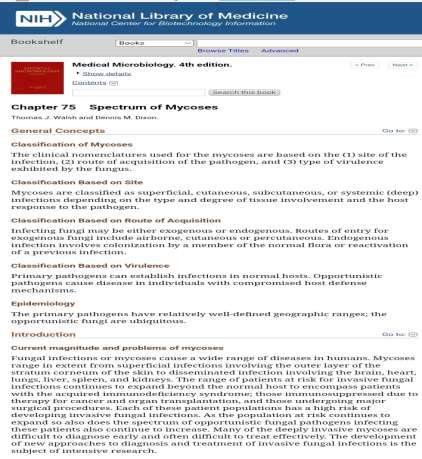 Longitudinal
Family medicine
Scenario-based MCQ
Maria notices white, flaky patches appearing between her toes, accompanied by itching and burning.
MCQ:
What type of mycosis is Maria most likely experiencing?
a) Aspergillosis (affects the lungs)
b) Athlete's foot (fungal infection of the feet) CORRECT
c) Vaginal yeast infection (specific to the genital area)
Take home message
Fungi can cause infections called mycoses, invading our skin, nails (think athlete's foot!), lungs, or even genitals (yeast infections!). Itchy, red, and uncomfortable symptoms can arise. Antifungal meds, topical or oral, fight back. Keeping clean and a healthy immune system are your best defense against these fungal foes!
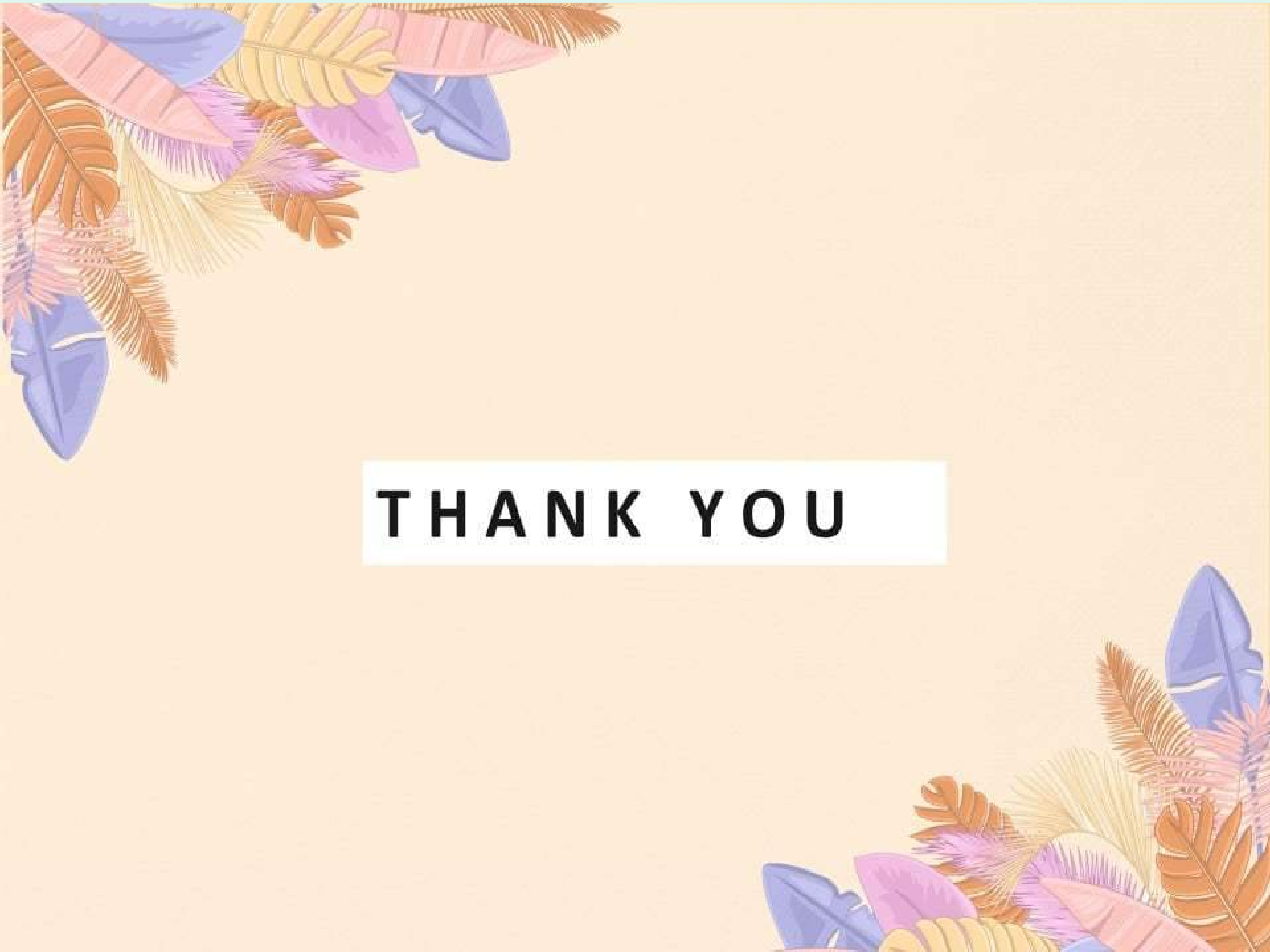